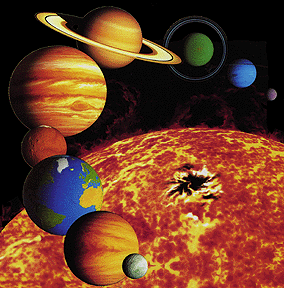 El Sistema Solar
By Evan Davies
El Sol
Creo que el Sol es caloroso es estupendo.
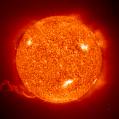 Pluton
Plutons muy pequeño pero azul.
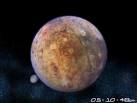 Mercurio
Mercurio es bastante pequeño y es rojo.
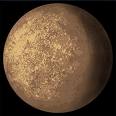 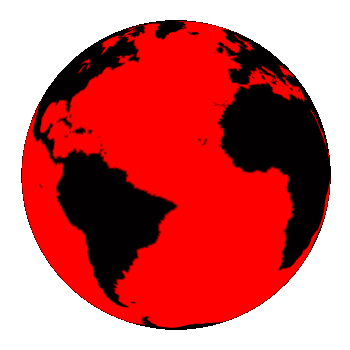 Tierra
Tierra es industrial y histórical y moderno.